Obecná Psychologie I
vědomí + řeč
Vědomí
vztah mezi pojmy “vědomí” a “pozornost”
funkce: 		a) adaptace na aktuální situaci (situation awarness)
			b) propojení minulosti s přítomností 
c) plán činností (minulost - přítomnost -> budoucnost]
Předvědomí
“předvědomá úroveň vědomé pozornosti”
Priming - “povztbuzení/podnícení/přednastavení”  
jak na vědomé úrovni (např. global/local bias and face recognition experiment)    
tak na před-vědomé úrovni (expozice podnětů +- 50 ms)
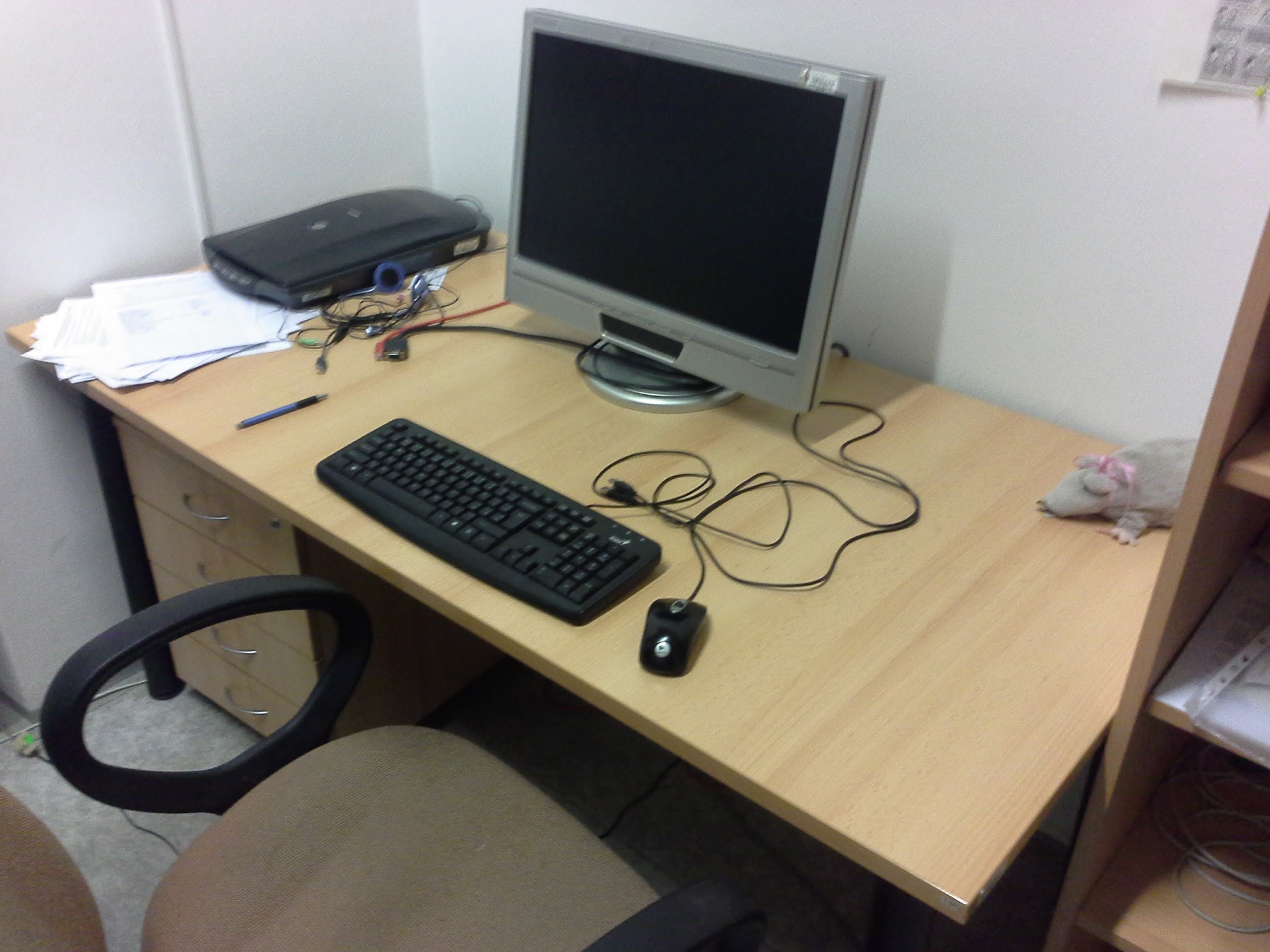 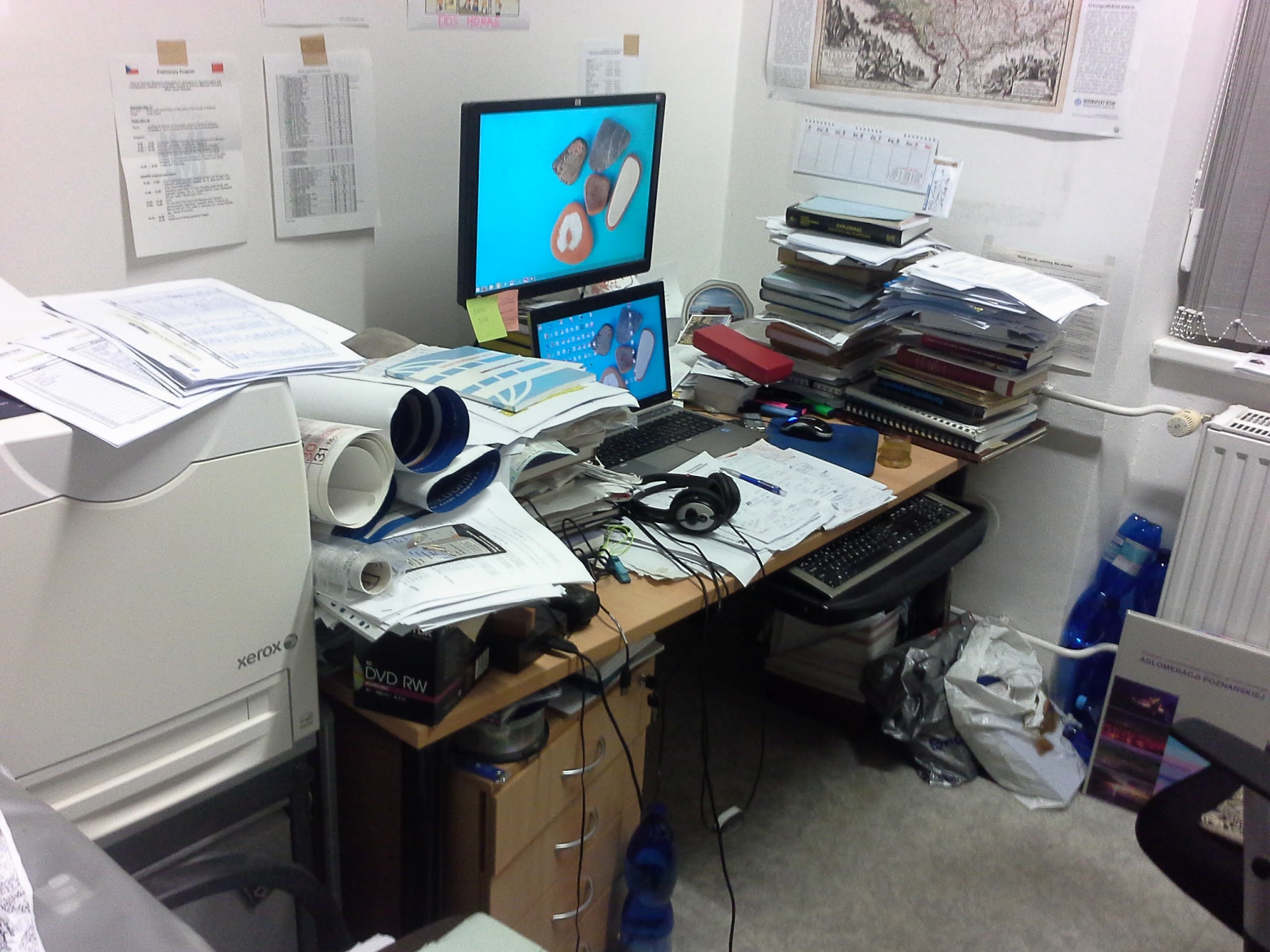 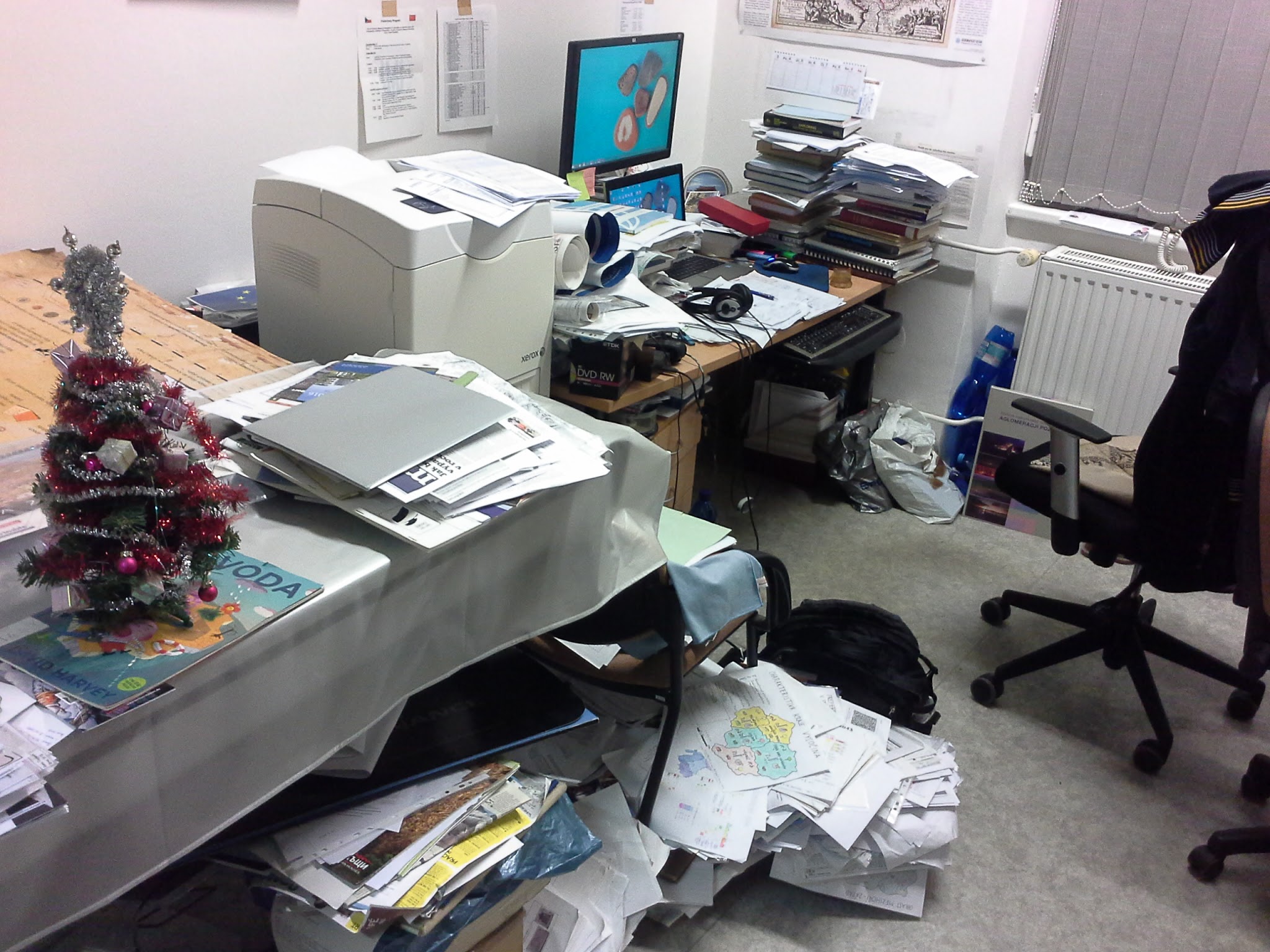 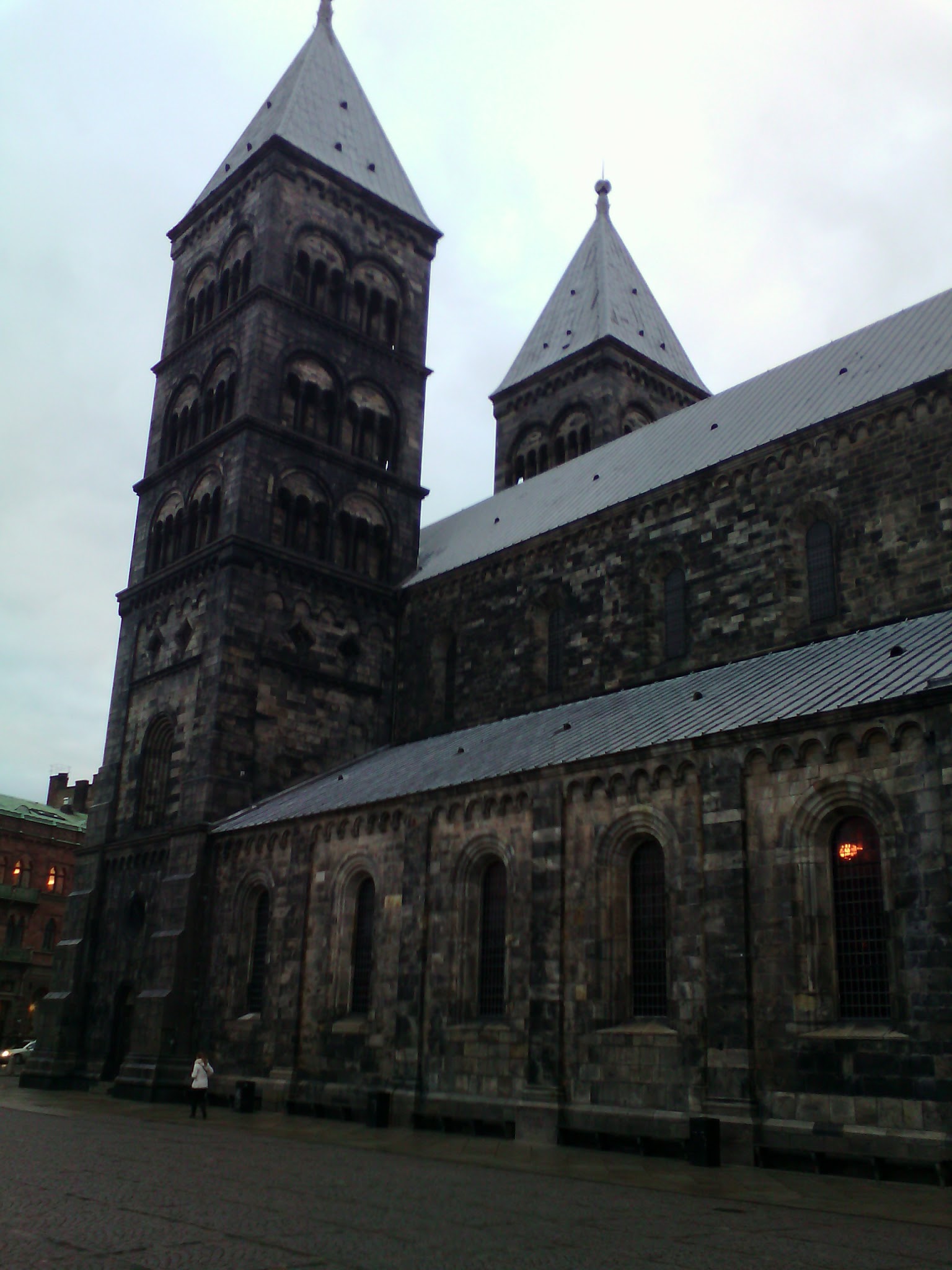 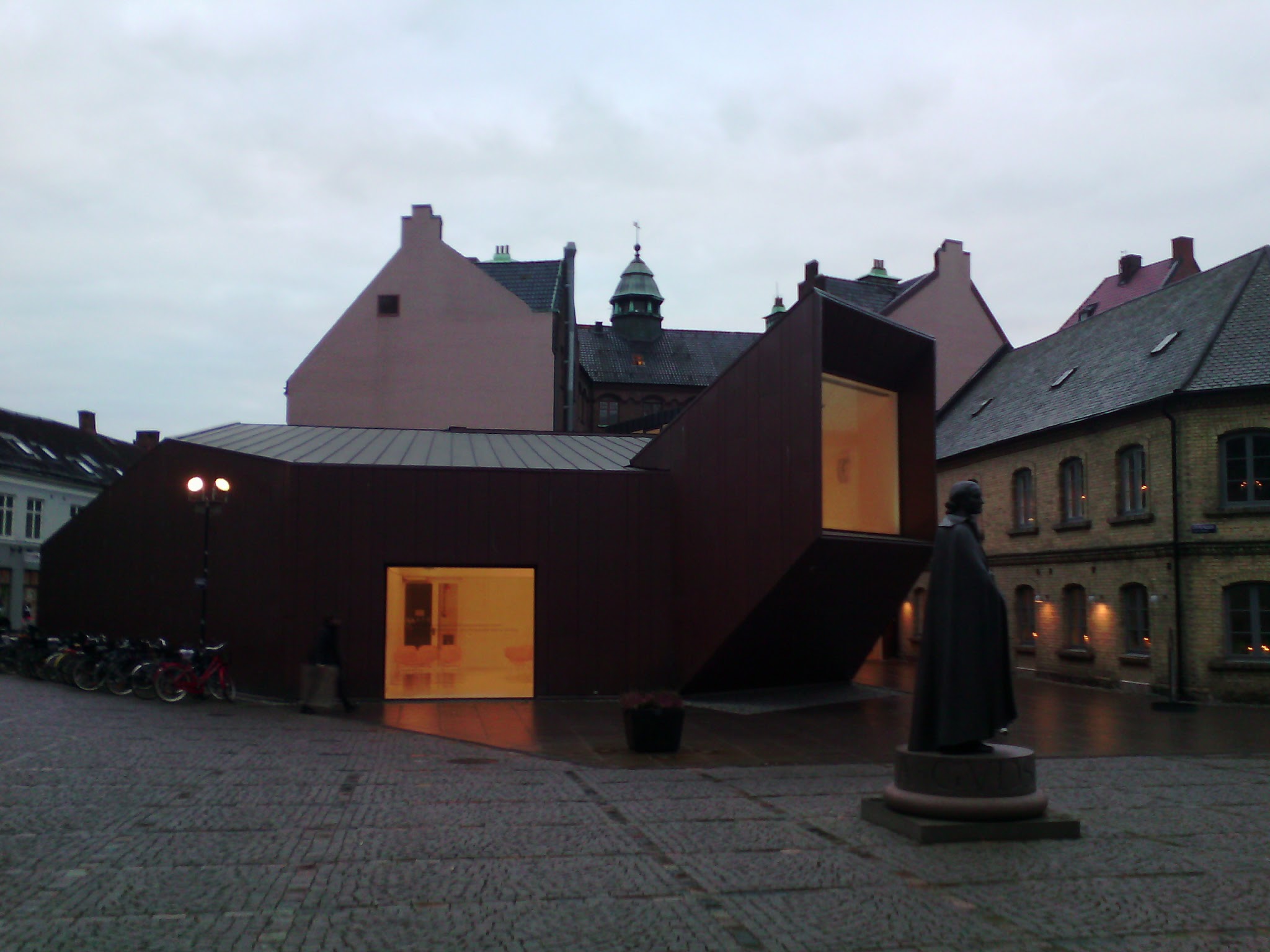 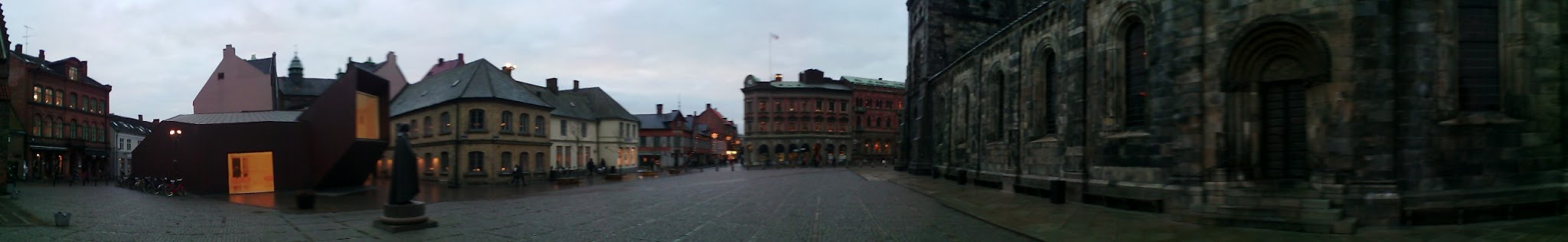 Priming - experiment 1 (Marcel, 1983; Sternberg)
obličej
OKO
klasifikace >>> orgán těla
síť
klasifikace >>> rybářské náčiní
předvědomí
vědomí
obličej
OKO
klasifikace >>> orgán těla
klasifikace >>> rybářské náčiní
síť
Priming - experiment 2 (Weiskrantz, 1994; Sternberg)
“BLINDSIGHT” 
vnímání ve slepé části zorného pole
pacienti nerozpoznají objekt, ale 
odhadují směr/polohu objektů
uzpůsobují úchop ruky
Kontrolované (řízené) vs. automatické procesy
Automatické procesy
bez nutné vědomé kontroly 
paralelní průběh 
možnost narušení “uvědoměním” 
Kontrolované 
vědomá kontrola 
sériový průběh 
vysoký “cognitive load”; ubírá kapacitu pozornosti resp. pracovní paměťi 
proces “automatizace”; na základě jakého mechanismu?
Příklady: letectví, paragliding, řízení auta        
Chyby vs. přehmaty
Habituace
přivykání 
bez vědomé kontroly (většinou)
habituace vs. senzorická adaptace
opak dishabituace
spontánní
vědomá  
výzkum habituace 
Arousal - nabuzení resp. míra fyziologické excitace
měření pomocí fyziologických (puls) či neurofyziologikcých proměnných (EEG)
Stroopův (efekt) fenomén
zkoumání výběrové pozornosti 
tři subtesty - barva, slovo, konflikt význam slova  a barvy 
inhibice automatizovaných procesů
aktivace mentální dráhy (konflikt pojmenováí slova vs. barvy)
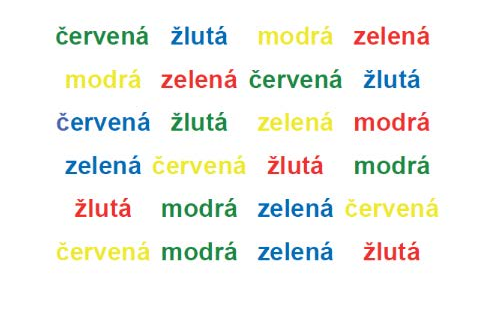 Formy reprezentací
Eysenck a Keane (2005) 
...reprezentací rozumíme jakýkoliv záznam, znak nebo množinu symbolů, které nám zpětně zpřítomňují nějakou věc. Reprezentace dělíme na externí či interní (mentální), či dle formy symbolického kódování na propoziční nebo analogové.
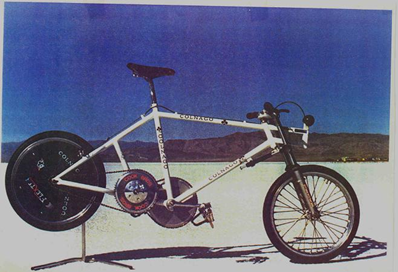 Originální obrázek kola, na kterém bylo dosaženo rychlosti 268,831 km/h;  Fred Rompelberg http://www.fredrompelberg.com/en/html/algemeen/fredrompelberg/record.asp
Propoziční reprezentace jevu
1. Poloměr předního kolečka je x.
2. Přední kolečko je primárním řetězem spojeno s druhým kolečkem, které má poloměrt 1/4 x.
3. Druhé kolečko sdílí stejnou středovou osu s třetím kolečkem a jsou napevno spojeny, takže frekvence otáček je vždy u obou koleček stejná.
4. Třetí kolečko má poloměr třikrát větší, než druhé kolečko.
5. Třetí kolečko je spojeno sekundárním řetězem se čtvrtým kolečkem.
6. Čtvrté kolečko má poloviční poloměr třetího kolečka.
7. Čtvrté kolečko je umístěno na ose zadního kola a je s ním napevno spojeno.
Analogová reprezentace jevu
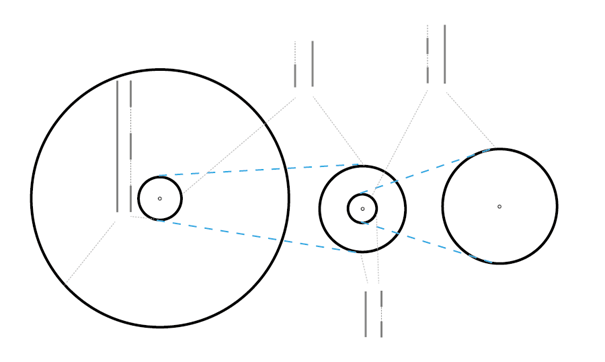 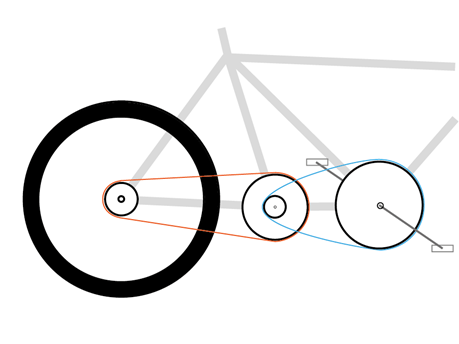 Propozice: entity a relace
“Kniha je na stole.”
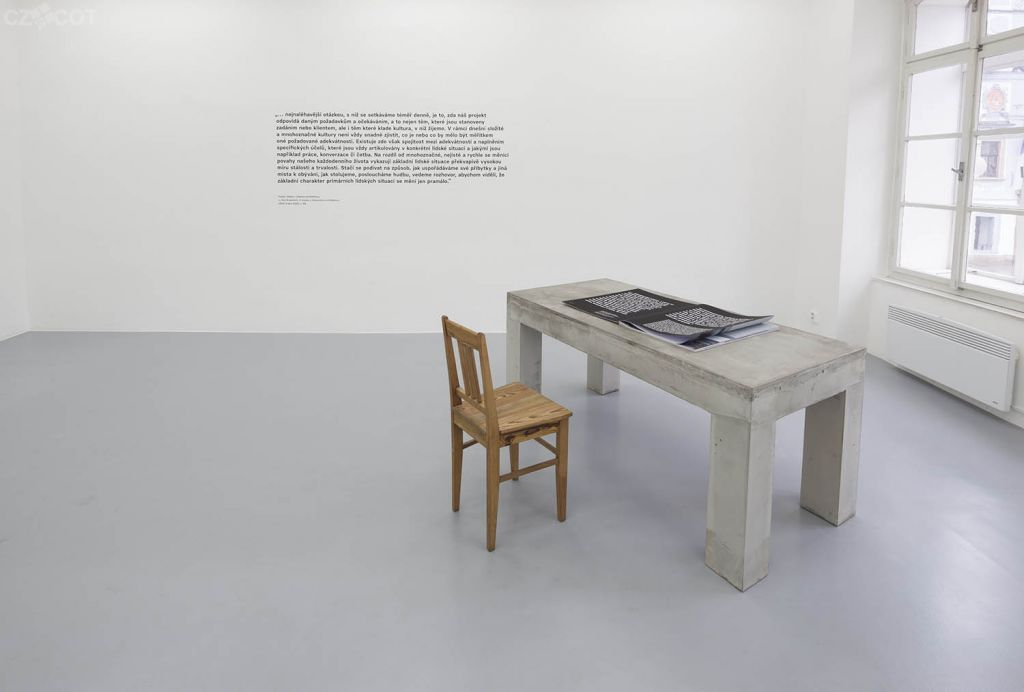 Propozice: objekty a relace
Objektový pojem (object concept) “pes”
atributy “psa” čtyři nohy, uši... 
Relační pojem (relational concept) “hladit”
Propozice: predikátový kalkul
predikátový kalkul:
predikáty (relace) “vážou” argumenty (entity)
predikát I. řádu: být na něčem (kniha, stůl) 
predikát II. řádu (spojení dvou propozic):
být příčinou  [praštit(Dana, Vítek, klacek), mít bouli (Vítek)]
KATEGORIZACE
úspornost -> třídy jevů 
informativnost 
smysluplnnost (koherence)  
Objekt
Pojem
sdílený seznam znaků: denotát 
individuální reprezentace: konotát     
Kategorizace
hierarchizace
KATEGORIZACE
úspornost -> třídy jevů 
Objekt
Pojem
sdílený seznam znaků: denotát 
individuální reprezentace: konotát     
Kategorizace
hierarchizace
neStabilita pojmů
ŽÁBA 
izolovaně (v tůňce)
v kontextu (restaurace)
Teorie pojmů
Teorie definujících atributů (sémenatických rysů)
nutné a dostačující atributy
intenze -  “starý mládenec(muž, svobodný, dospělý)”
extenze - množina všech zástupců (papež <-> J. Foglar <-> strýček Franta) 
Teorie prototypů 
soubor charakteristických atributů
různá míra důležitosti  
Teorie exemplářů 
v paměti uložené “konkrétní” objekty resp. zástupci  
nikoliv soubor abstraktních atributů     
...Teorie pojmů založené na explanaci 
existující implicitní vysvětlující teorie - Jak má vypadat “správný” “vodní tvor”? 
    kombinace vlastností prostředí, biologické struktury a způsobu pohybu
stůl je objekt, ke kterému si sedneme a dáme si na něj nohy